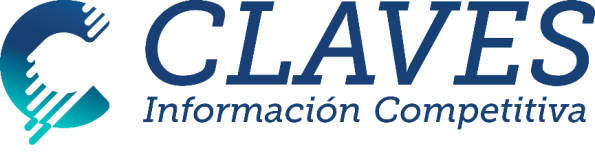 Encuesta sobre Planificación Sucesoria y Traspaso Generacional
Julio 2023
Acerca del proyecto:
Se llevaron a cabo encuestas online entre el 3 y el 14 de julio de 2023 a titulares o responsables de empresas familiares acerca de la planificación sucesoria y traspaso generacional del patrimonio, incluyendo entre otras preguntas tales como:

Qué nos motiva para planificar la sucesión? 
Si formamos parte de una empresa, de qué manera nos llegó?
A quién o quiénes se la queremos dejar?
Universo Encuestado
Incluímos a continuación el universo encuestado segmentado por rangos de edad y género
1.- ¿Qué temas le preocupan respecto a una futura sucesión?
Respuesta múltiple
Universo: 264 Casos
2.- Qué instrumentos he utilizado hasta ahora para la sucesión del patrimonio?
Universo: 264 Casos
Ud. es el titular o sucesor de una empresa familiar?
Universo: 264 Casos
3.- Traspaso Generacional
A qué generación pertenece Ud en la empresa familiar?
Universo: 264 Casos
4.- Cuál de estas frases lo representa mejor el futuro de su empresa respecto a la sucesión?
Universo: 264 Casos
5.- Cómo recibió la empresa?
Universo: 264 Casos
6.- Parientes políticos y su participación en la empresa familiar
Universo: 264 Casos